Lean Construction for Trades Toolbox Talk Series
Lean Construction for Trades Toolbox Talk Series Goals
Introduce Lean Construction concepts in the field through conversational learning
Recognize opportunities to review and improve current processes
Describe how to empower each other to identify and eliminate waste, work safely, and reduce overproduction
Adopt a Lean culture
Toolbox Talk: Respect for People
[Speaker Notes: Bringing Lean construction principles to your teams:

Present the following scenarios to your team.

Prompt them for responses for how they would approach each situation – the goal is to develop a dialog.

Give feedback on their responses and provide recommended solutions.

Emphasize the action items to implement lean construction principles that can eliminate waste and increase capacity.]
Lean Construction for Trades Toolbox Talk Session Goals: Respect for People
Learn how to create an environment where the workers feel respected
Understand why respect for people is important in the workplace
Learn new ways to promote and demonstrate respect for people
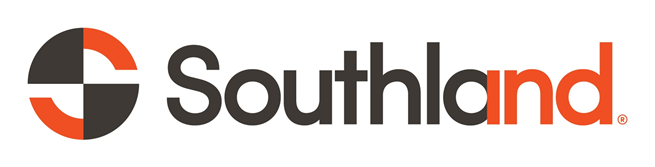 “Respect for People” developed by Henry Nutt III, Southland Industries
Toolbox Talk: Respect for People
[Speaker Notes: Ask group this question and field answers to promote a conversation amongst them 

Discuss when individual workers may have felt disrespected and how it impacted their work day

Ask individuals how they could demonstrate respect to their colleagues and others on their projects]
Respect for People
What is it and why does it matter?
What does it look like on the jobsite?
What can you do
Toolbox Talk: Respect for People
[Speaker Notes: Definition: Respect – to demonstrate high regard for or special attention to someone or some thing. Some say it’s the secret ingredient to a high performing team. 

On a jobsite: Workers will consider others and their work and try to make accommodations before thinking of themselves or just their work.

What can you do: Consider others on your team, or not on your team. Think about the choices and the impact they will have. Consider a conversation to understand an issue, prior to casting judgment without knowing the facts.]
What is Respect for People?
In its most simplest form, it’s following the “Platinum Rule”, which is to treat others they way they want to be treated.
Recognizing and acting on the fact that other ideas and opinions matter as much as yours do, regardless of their title, status or experience level.
Toolbox Talk: Respect for People
[Speaker Notes: Explain the purpose of respect for people and why your team can benefit from practicing this principle. 

The “platinum rule” was changed from the “golden rule” on purpose. Seeking to provoke a new way of thinking and discussion.]
Why Does it Matter?
Without respect work won’t get completed as effectively, safely or productively as it could.
When we care for each other’s well being, we can all be more dedicated in our work
Toolbox Talk: Respect for People
[Speaker Notes: Explain the main benefits of working as a team and the disadvantages of not.]
What Does it Look Like on the Jobsite?
People working as teams, collaborating and seeking solutions for complex problems.
Recognizing that “one” of us will never be smarter than “all” of us. In other words, working together as one unit, versus one individual.
Toolbox Talk: Respect for People
[Speaker Notes: Give a few examples of what respect looks and feels like to you, and when it’s not given.]
What Can You Do?
Provide support for others and seek to help before criticizing.
Check your ego at the doorstep of the jobsite. If you are indeed the smartest than provide proper leadership and guidance versus finding fault with your team.
Toolbox Talk: Respect for People
[Speaker Notes: Explain how each crew member has a responsibility to encourage or discourage respecting others. Discuss how poor attitudes and bad moods can impact a team’s performance.]
What can you take away from this image?

Are you encouraged to support others? Why or why not?

In what ways can you show respect for others?
Toolbox Talk: Respect for People
[Speaker Notes: This picture reflects a team working together during a crane pick while in rainy weather, so time was of the essence to protect the equipment. 

Ask your team:

What can you take away from this image?

Are you encouraged to support others? Why or why not?

In what ways can you show respect for others? 

Wait for their answers and steer the discussion towards how they can makes changes on the jobsite to make improvements for the team.]
What comes to mind with this image?

Are you encouraged to build teams? Why or why not?

How can eating lunch and break together promote respect?
Toolbox Talk: Respect for People
[Speaker Notes: Ask your team:

What comes to mind with this image?

Are you encouraged to build teams? Why or why not?

How can eating together promote respect?


Wait for their answers and steer the discussion towards how they can makes changes on the jobsite to make improvements for the team.]
What comes to mind with this image?

Are you encouraged to ask your bosses or superintendents questions? Why or why not?

What can you do to improve teamwork on your project?
Toolbox Talk: Respect for People
[Speaker Notes: Ask your team:

What comes to mind with this image?

Are you encouraged to ask your bosses or superintendents questions? Why or why not?

What can you do to improve teamwork on your project?


Wait for their answers and steer the discussion towards how they can makes changes on the jobsite to make improvements for the team.]
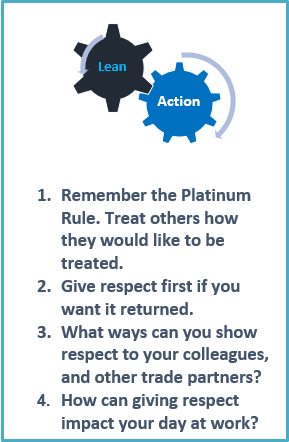 Respect for People
Printable Card
Toolbox Talk: Respect for People
[Speaker Notes: This page can be printed as a reminder that each person on the team has a voice and is empowered to use lean construction principles to improve processes on site. 

Direct team members to use this job aid to help guide them through a review of current processes to look for opportunities for improvement.]